Figure 2 Prognostic angina score. The pattern of angina occurrence80 can be used to predict prognosis.
Eur Heart J, Volume 27, Issue 11, June 2006, Pages 1341–1381, https://doi.org/10.1093/eurheartj/ehl001
The content of this slide may be subject to copyright: please see the slide notes for details.
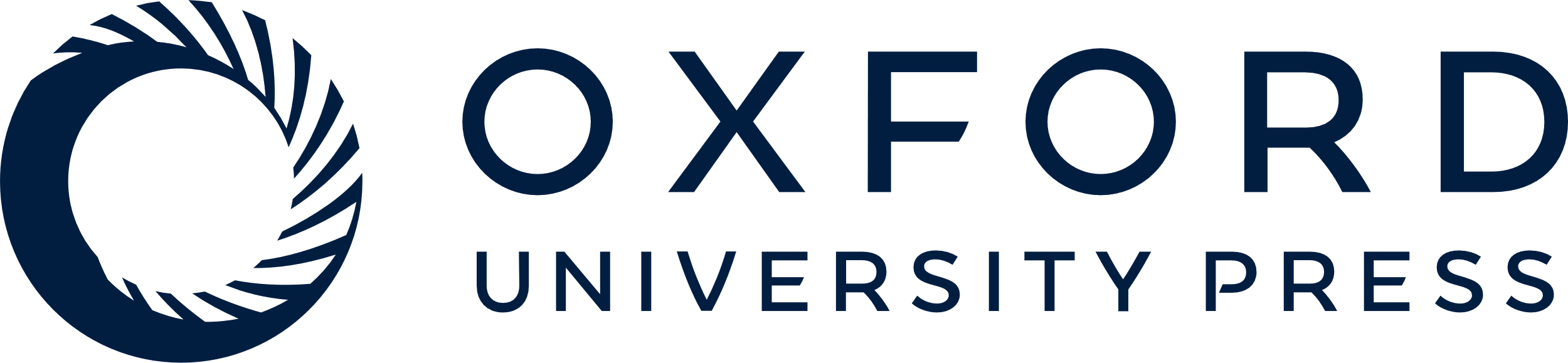 [Speaker Notes: Figure 2 Prognostic angina score. The pattern of angina occurrence80 can be used to predict prognosis.


Unless provided in the caption above, the following copyright applies to the content of this slide: © The European Society of Cardiology 2006. All rights reserved. For Permissions, please e-mail: journals.permissions@oxfordjournals.org]